Beizen Standorte: Bruggerstrasse, Scheunengasse
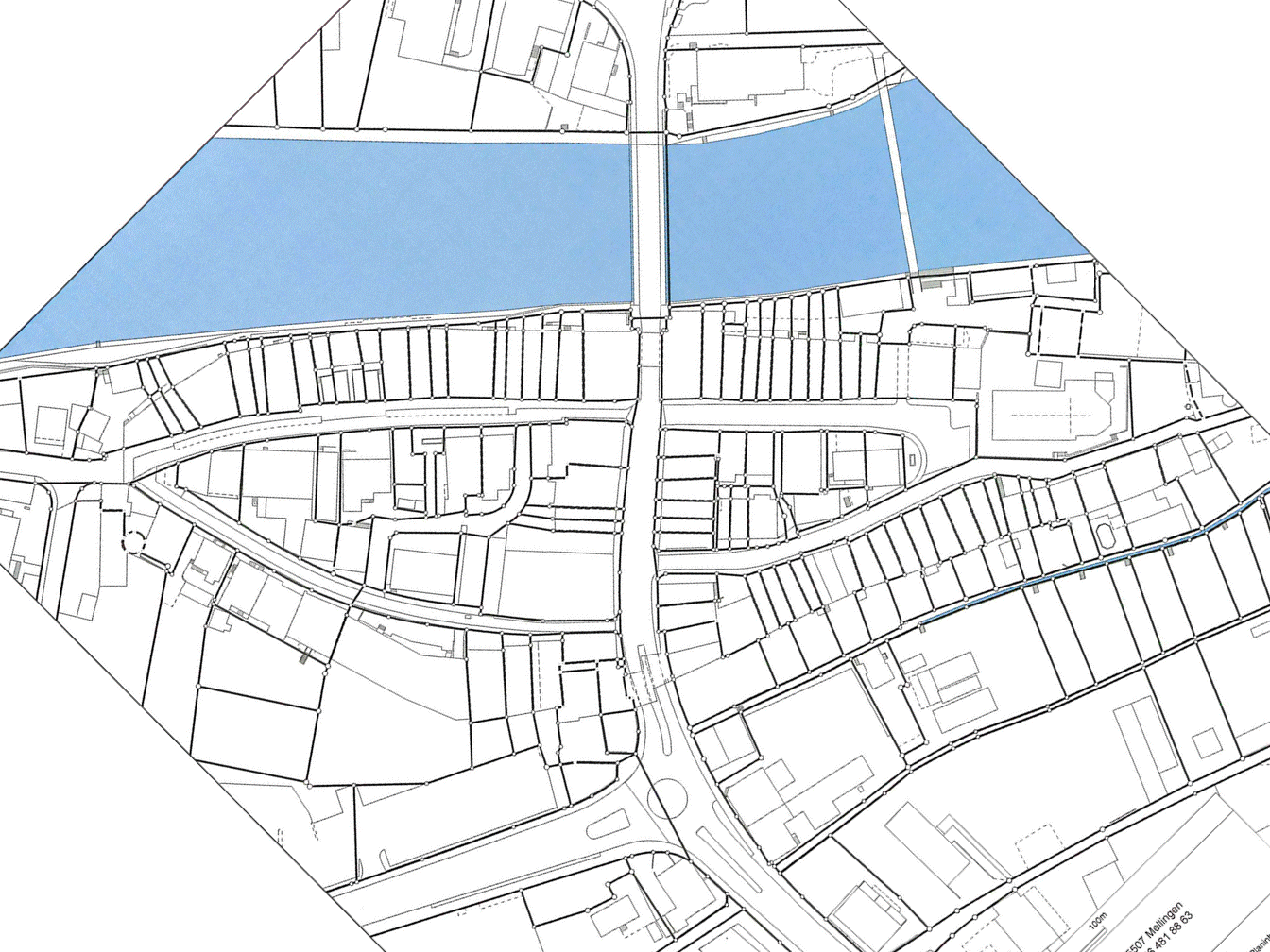 50m
40m
30m
20m
10m
Massstab 1:1000
40m
30m
10m
20m
50m
Beizen Standorte: Kleine und Grosse Kirchgasse
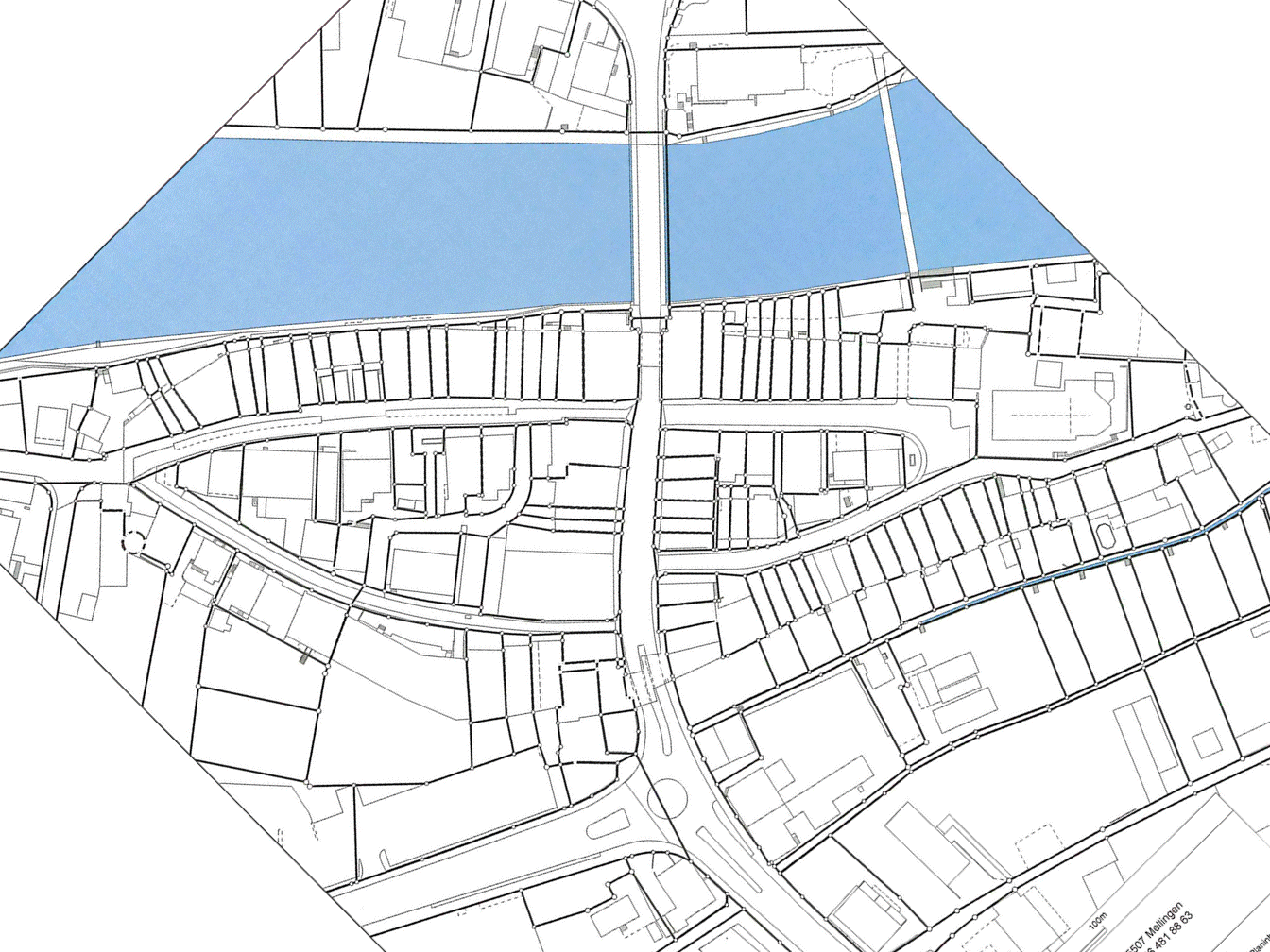 Bühnen-bereich
50m
40m
30m
20m
10m
Massstab 1:1000
40m
30m
10m
20m
50m